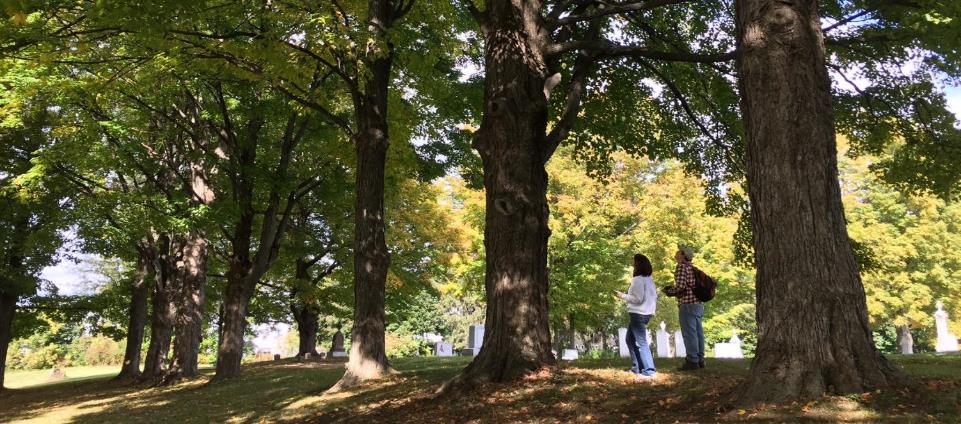 16,673
15,001 Trees and Counting
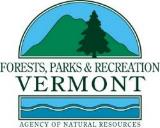 Elise Schadler
Technical Assistance CoordinatorVermont Urban & Community Forestry Program
Vermont Monitoring Cooperative Annual Meeting
December 2nd, 2016
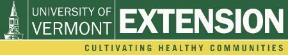 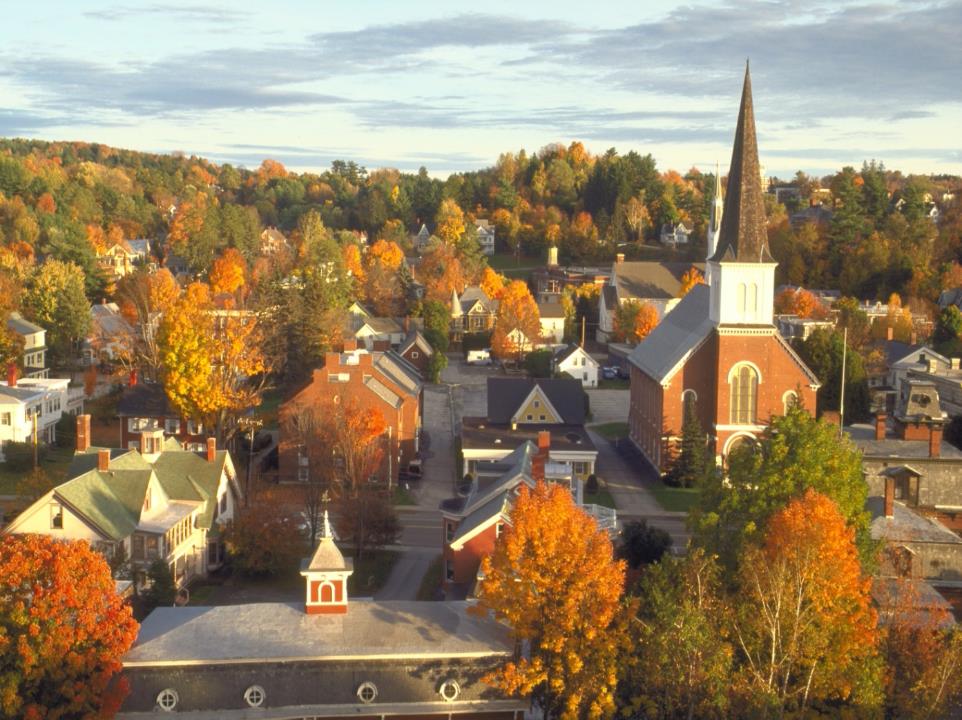 Vermont Urban & Community Forestry Program
(VT Forests, Parks, & Recreation + UVM Extension)
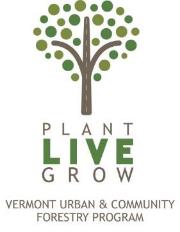 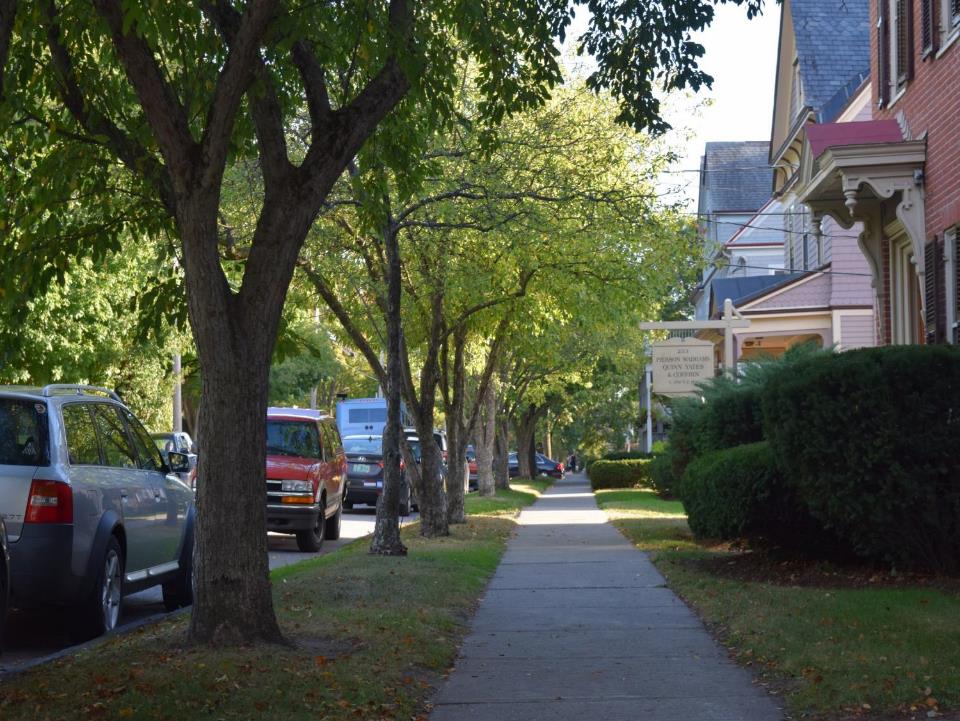 Vermont Municipalities & Public Tree Programs
Few staff, 
Small (or no) budgets for trees,  
Local tree programs often led by citizen tree champions
Our Approach
Historically, we’ve achieved our mission by focusing on citizen tree stewards and volunteerism
500+ Participants
Thousands of Volunteer Hours
$1million +for Community Trees
Citizen Training

Stewardship of the Urban Landscape Course and Forest Pest First Detectors Training
Fostering Citizen Action and Volunteerism

Connecting SOUL and FPFD participants to local opportunities.
Grants for Communities

Annual grants program; Over 800 grants allocated since 1991
Care of the Urban Forest Project
2013 Redesign GrantUSDA Forest Service funds
A multi-year, three – pronged approach to support 20 priority communities
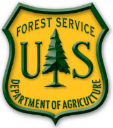 Inventory
Planning
In-house Technical Training
49
www.websitename.com
Our Process
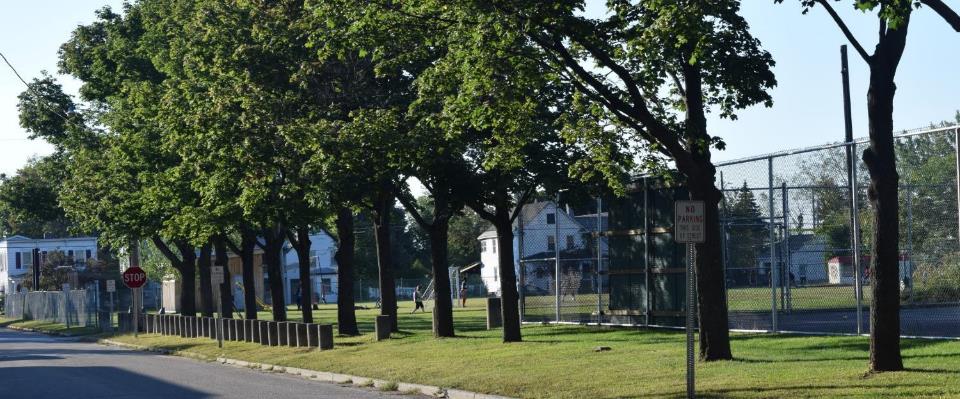 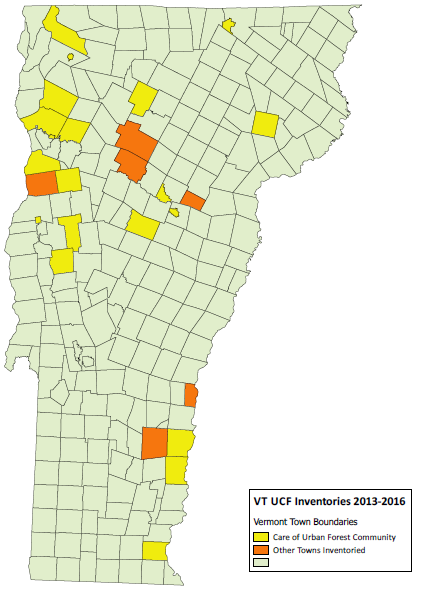 20 Towns 
& 7 additional public tree inventories
Newport City
Swanton Village
St. Albans City
Johnson
Lyndonville
Milton
Colchester
Winooski
Essex Junction
Essex Town*
Stowe*
Waterbury*
Montpelier
Barre City
Plainfield*
Shelburne
Charlotte*
Hinesburg
Northfield
Vergennes
Middlebury
Bristol
Windsor*
Springfield
Chester*
Rockingham
Brattleboro
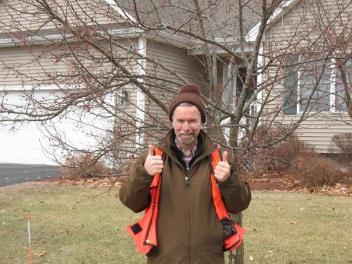 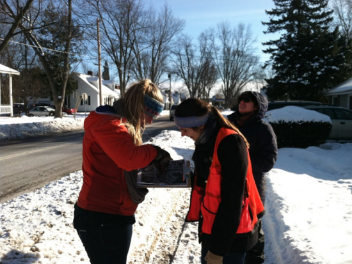 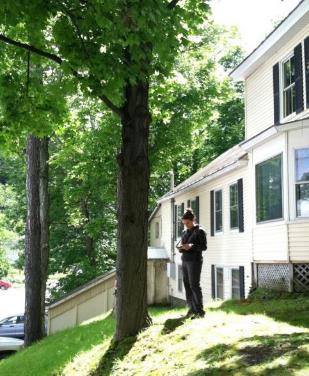 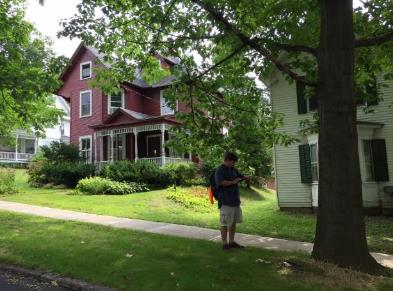 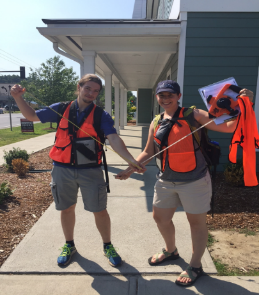 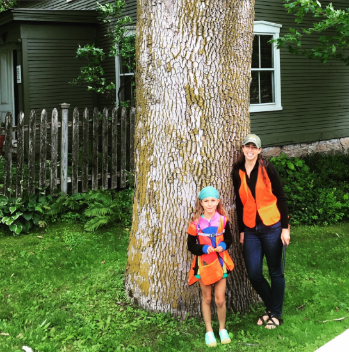 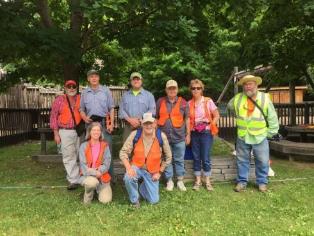 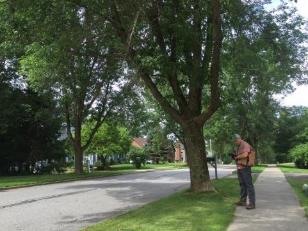 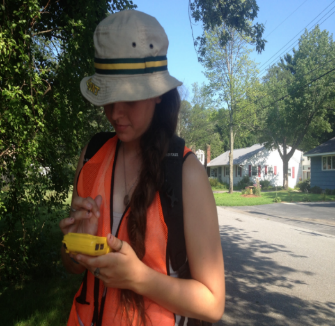 Inventory V.1
Juno Units
Database (from hell)
Dataplus on one computer
Students and volunteers
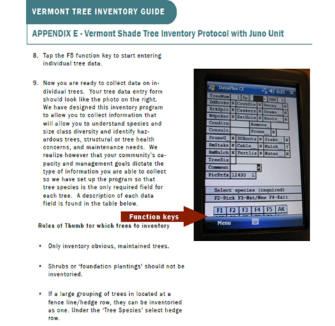 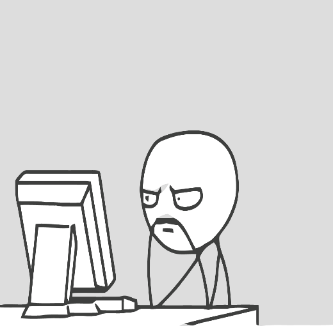 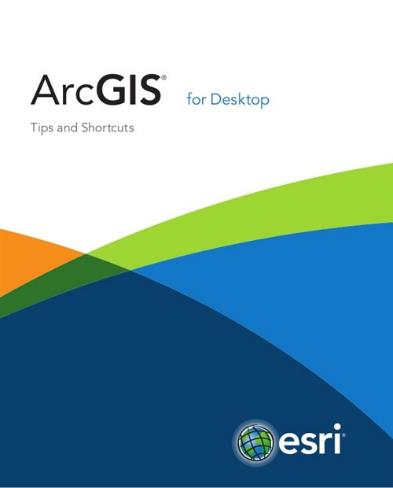 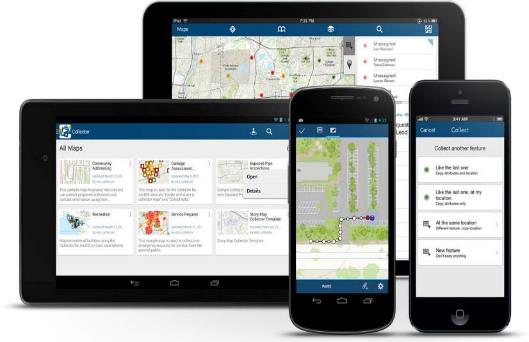 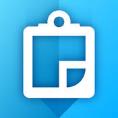 ArcGis Collector: http://doc.arcgis.com/en/collector/
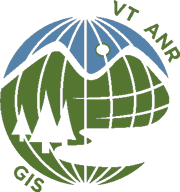 VT Agency of Natural Resources Atlas tool
http://anr.vermont.gov/maps/nr-atlas
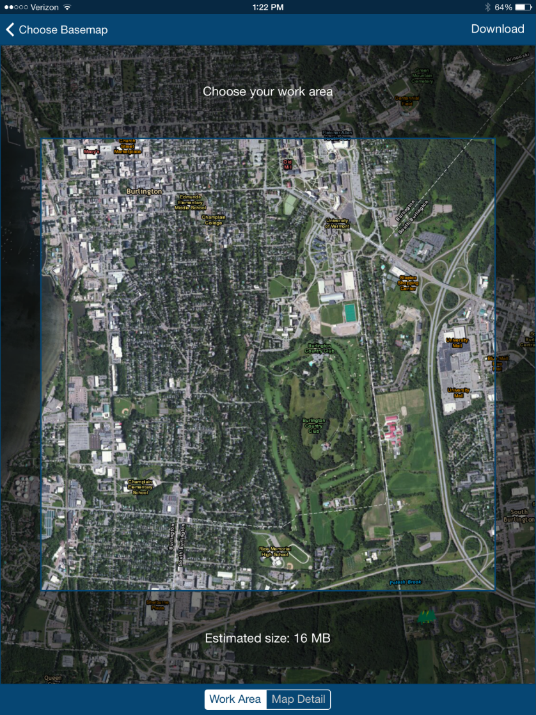 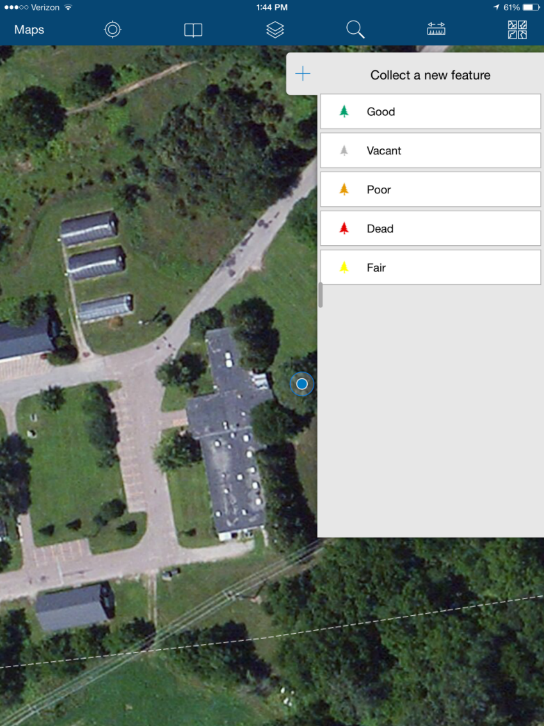 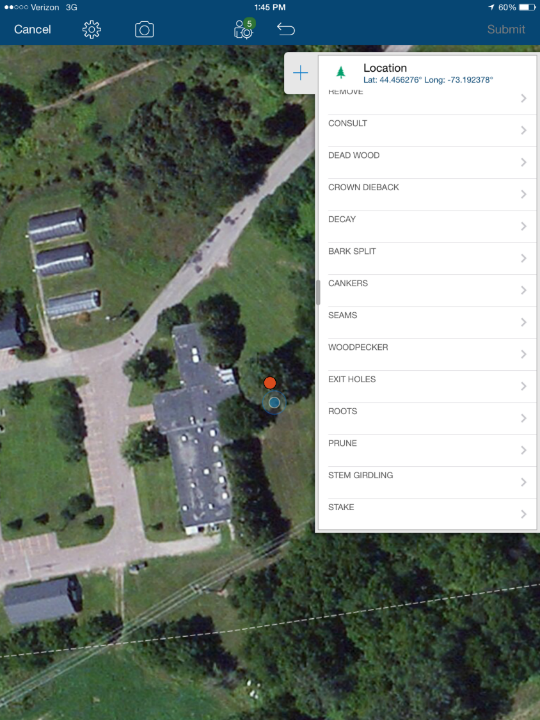 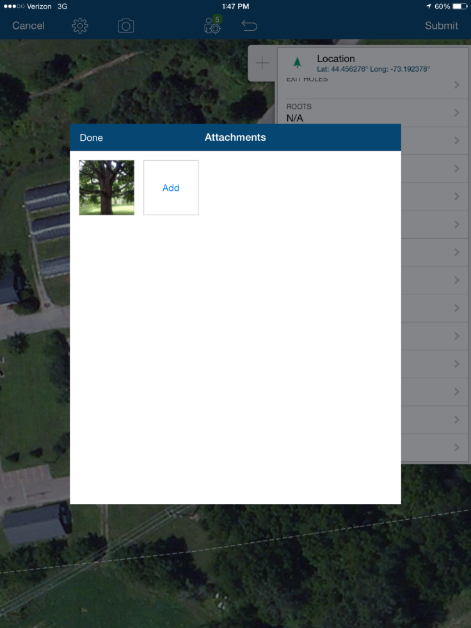 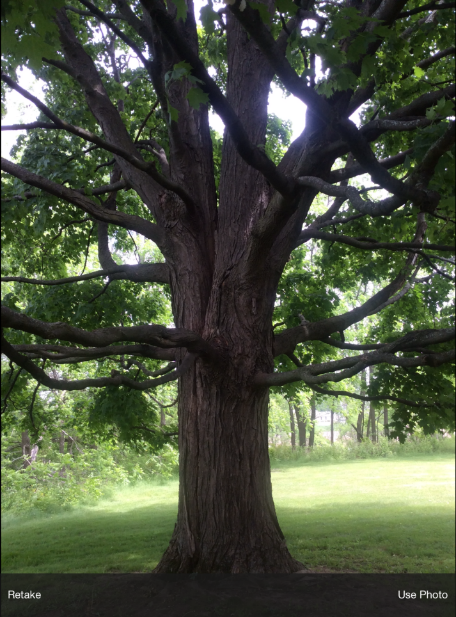 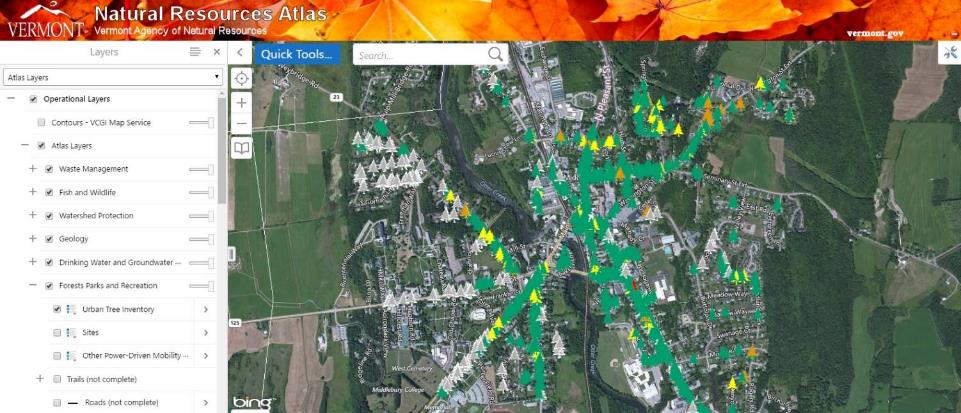 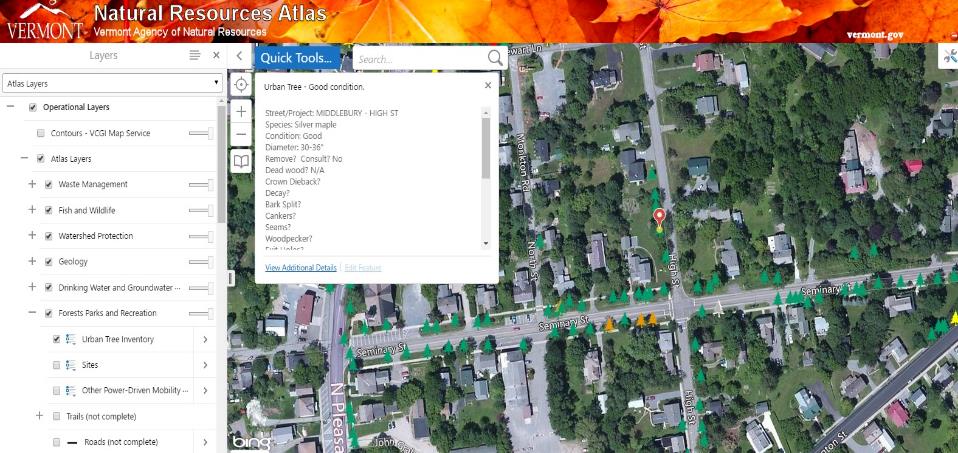 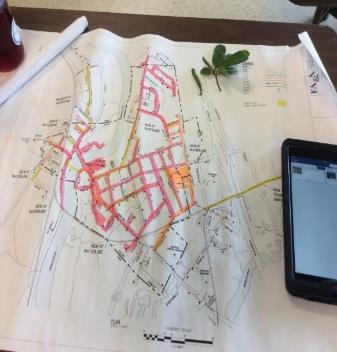 Inventory V.2
ANR GIS team partnership
Collector; iPads
Excel spreadsheets
Students, AmeriCorps, volunteers, State Lands Foresters
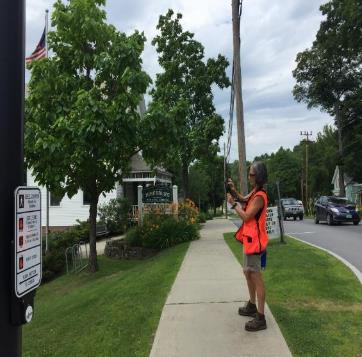 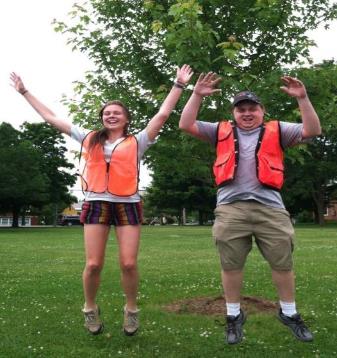 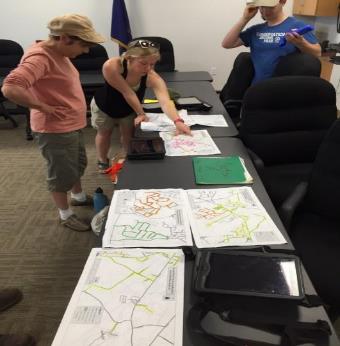 Inventory V. 3 and Beyond
Request basis
iPads on loan
Communities responsible for recruiting data collectors
VT UCF training and data analysis

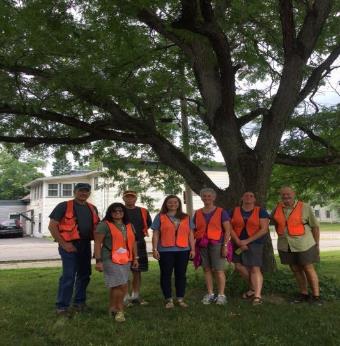 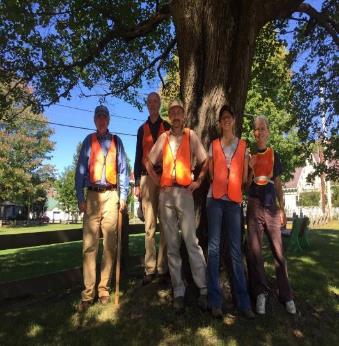 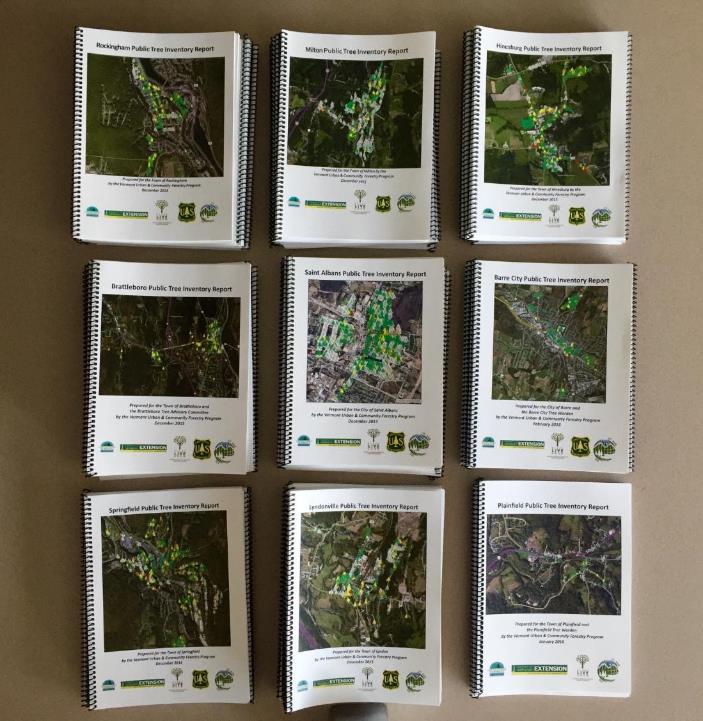 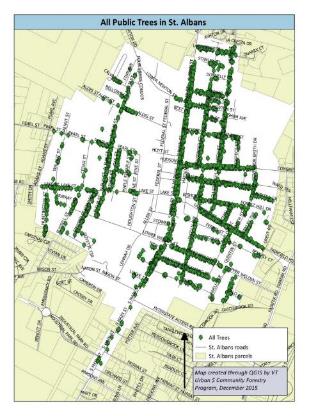 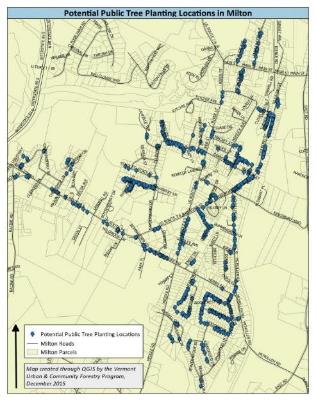 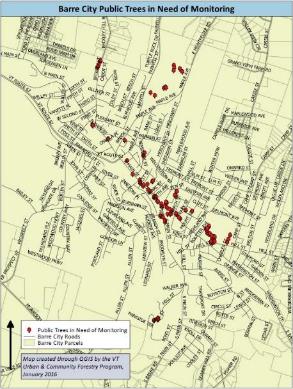 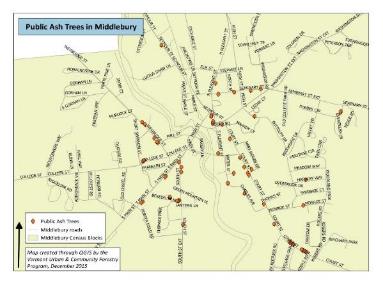 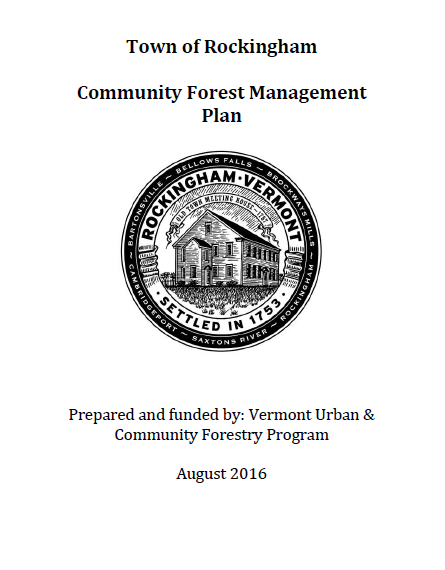 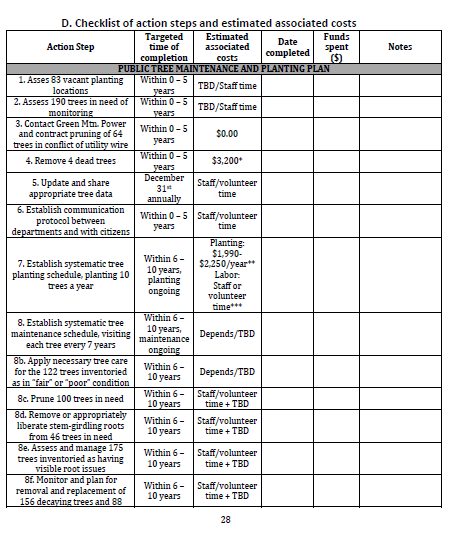 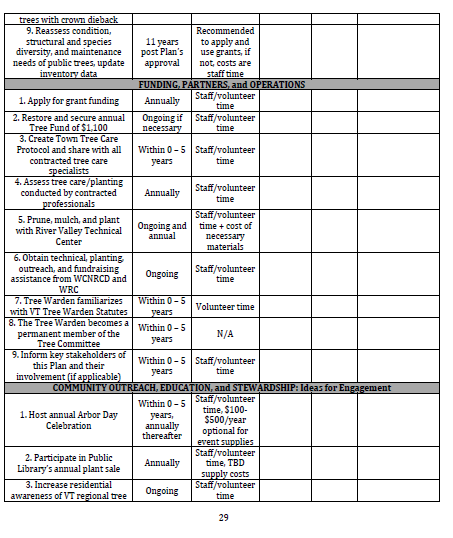 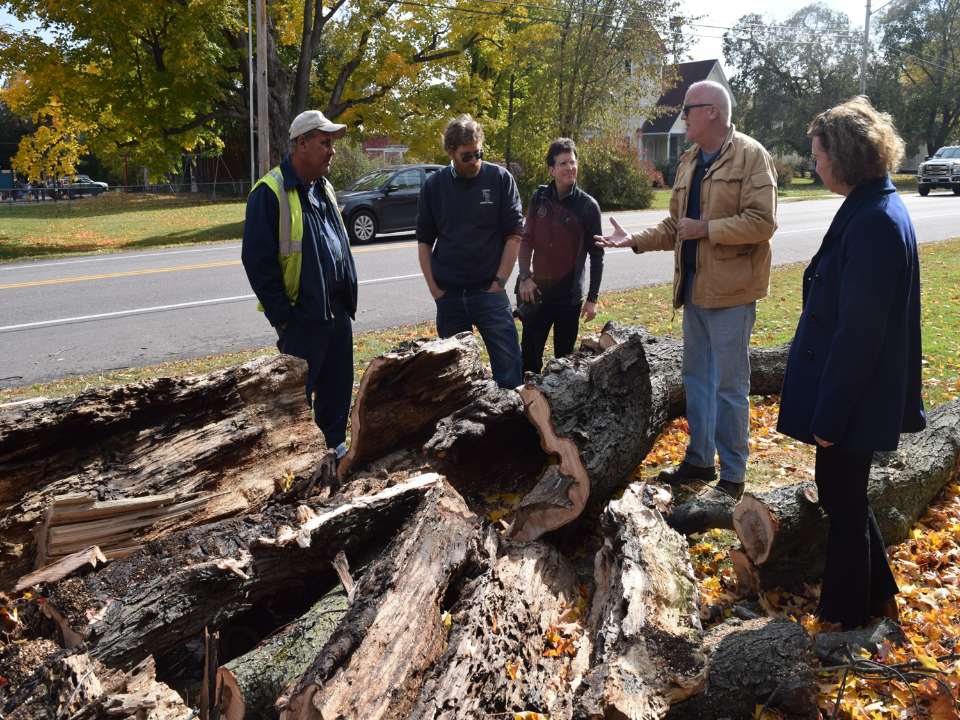 90+ municipal and 40 + citizen volunteers trained
Topics Include:
Proper planting, pruning
Establishing systemic tree inspection program
Understanding tree risk
Trees and utilities
Reallocating budgets for tree maintenance
Economic value of trees
Local policy and trees
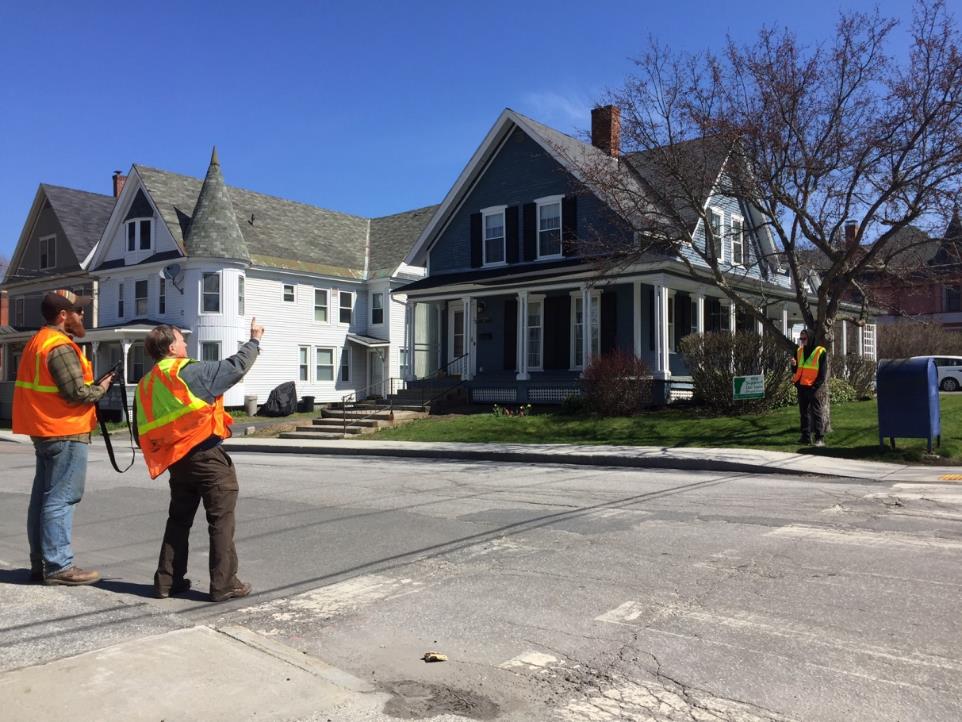 “…really gave our Tree Committee a purpose and direction…..”
“…. we were trying to confront the challenges of the future and not really knowing how. We now have a plan….”
“….You have launched a new level of activism for our Conservation Commission….”
“…the committee would not have been able to make progress within the community and town government structure without this help…”
“….Mark is worth his weight in gold !  An expert on exactly what it is we, the Tree Advisory Board need to know to make educated decisions and choices in setting up an annual tree care program…”
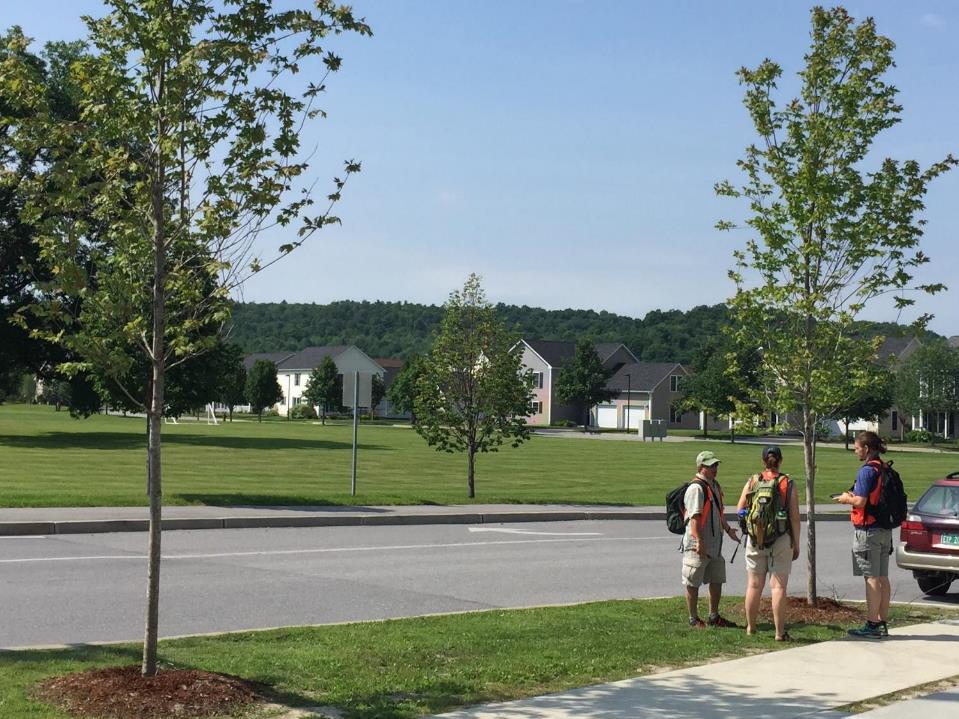 Comprehensive Inventory Analysis:
16,673 Trees in 27 Vermont Communities
56 genera
112 species
Diameter Distribution
i-Tree Streets Ecosystem Services Value
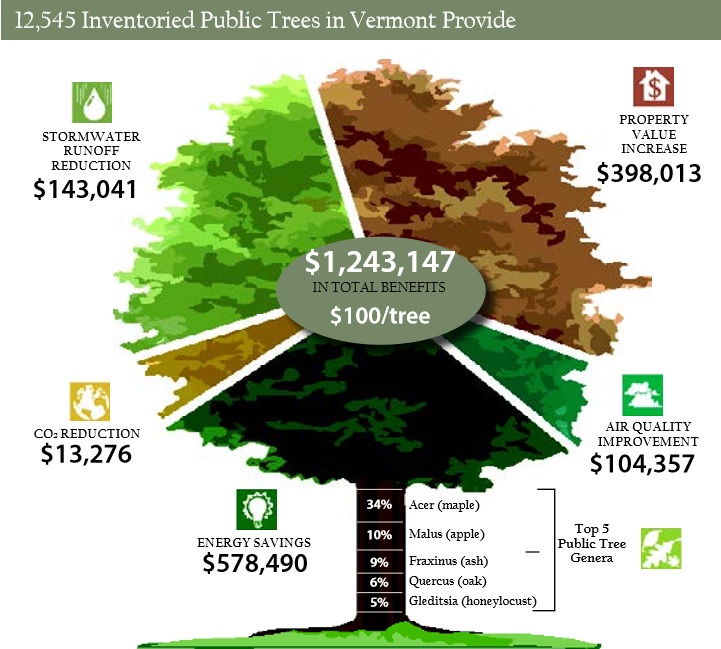 Lessons & Insights
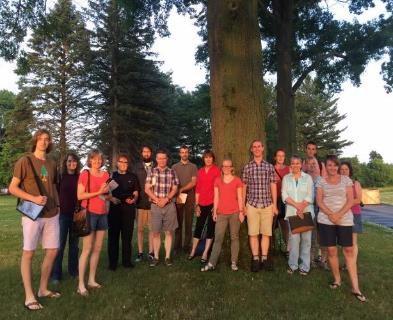 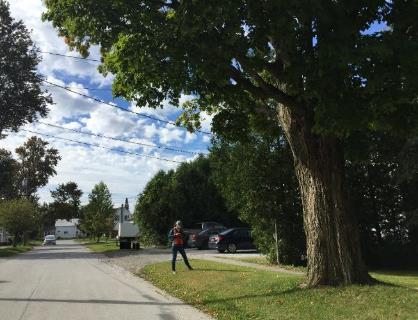 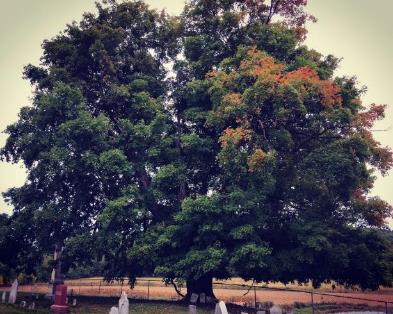 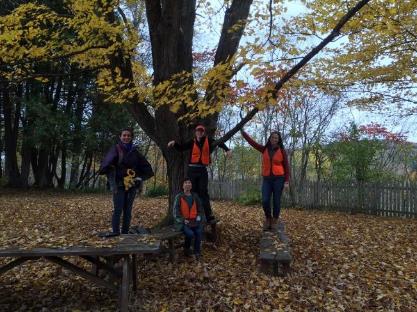 vtcommunityforestry.org/resources/inventory-assessment/vt-tree-inventory
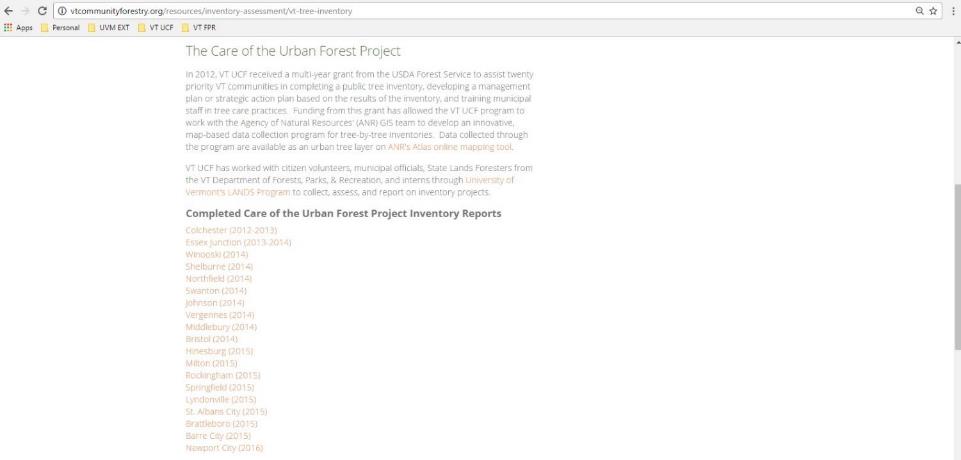 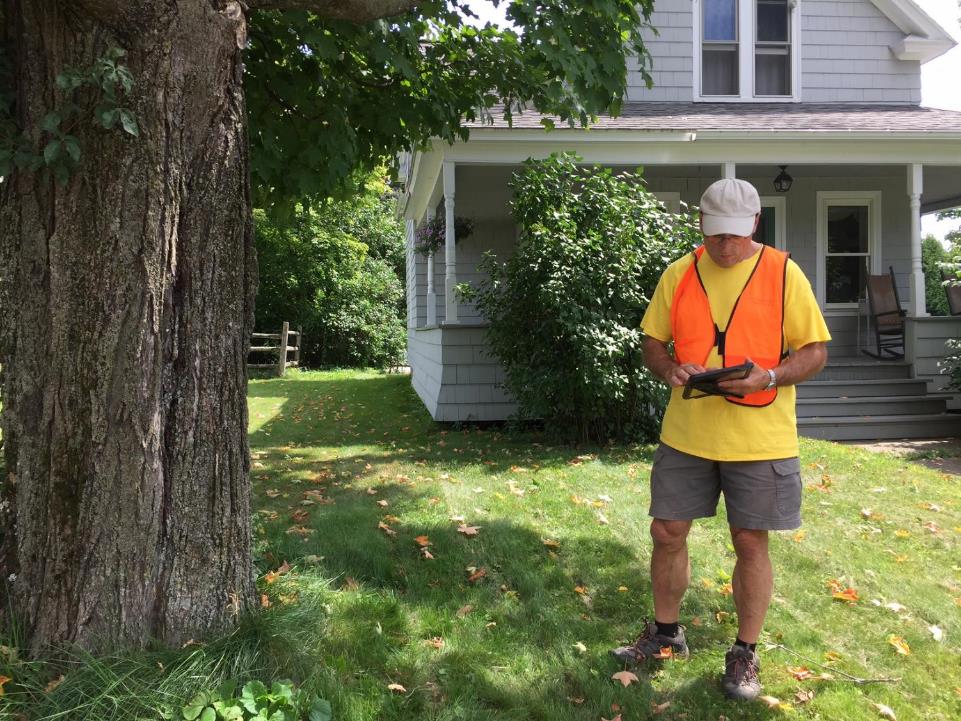 What’s Next? Care of the Urban Forest Project 2.0?
www.vtcommunityforestry.org
Elise.Schadler@uvm.edu
802.881.1256

Questions?